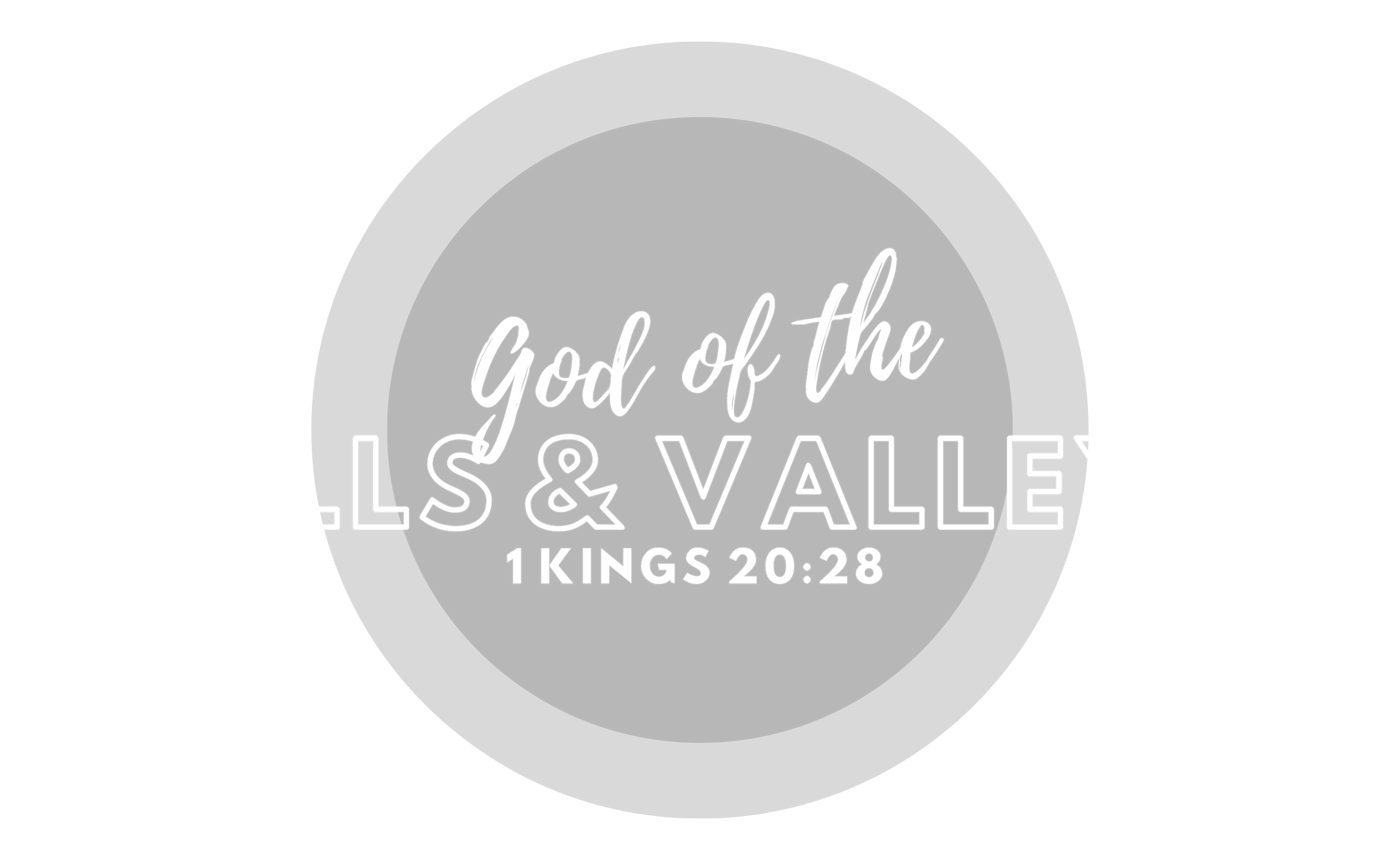 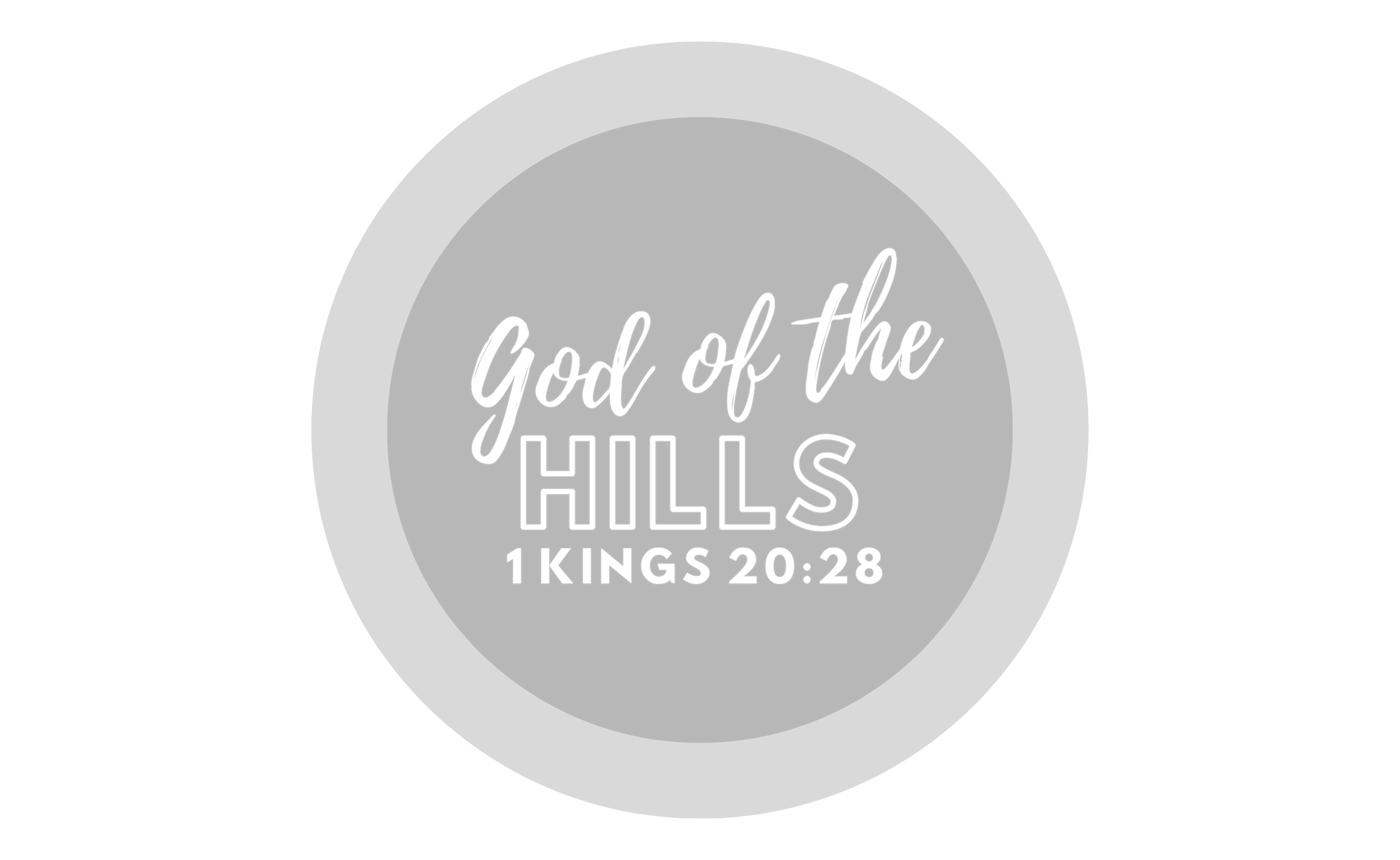 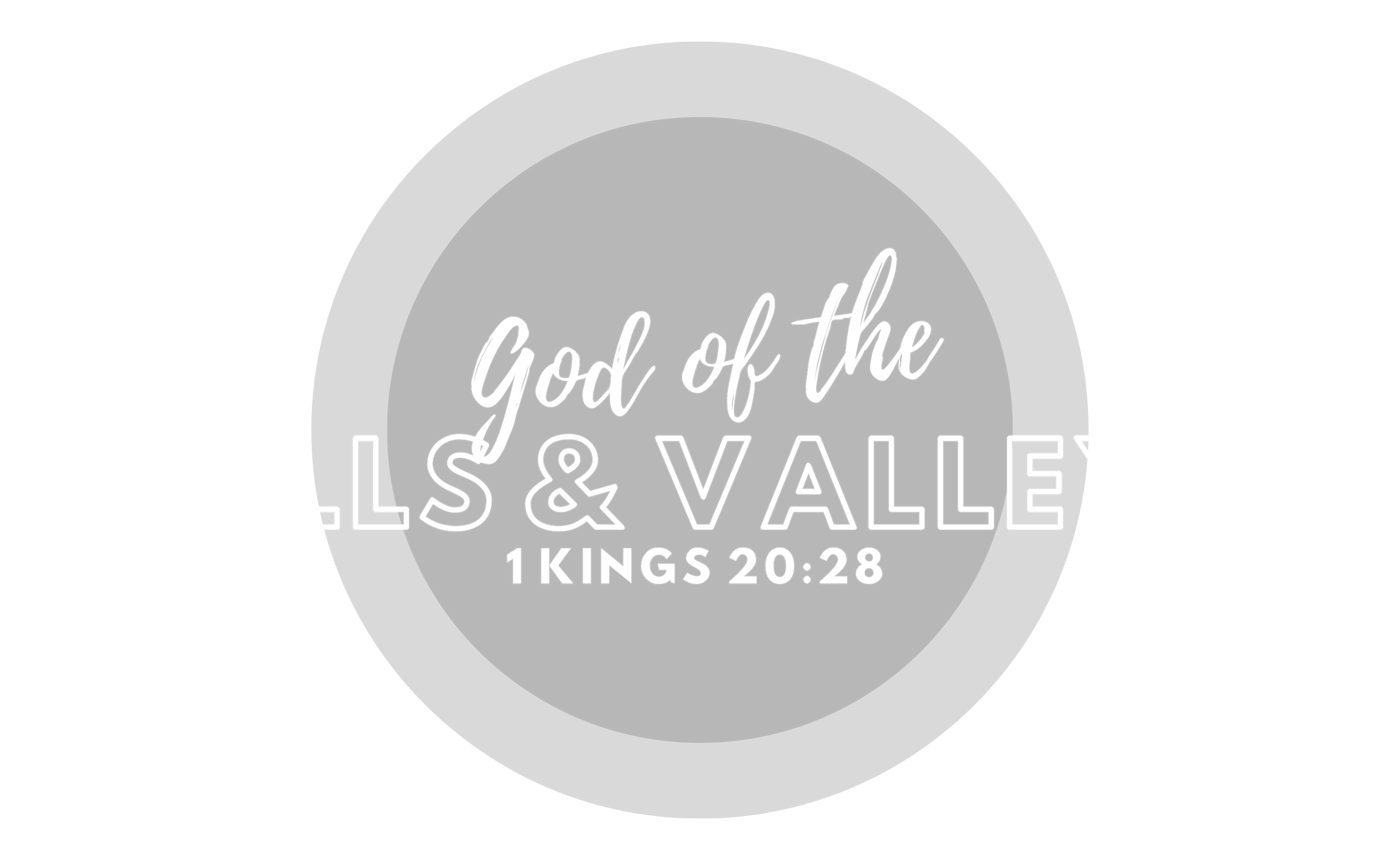 Assyria
Isaiah 10:12-19
Saul
1 Samuel 15
David
1 Samuel 24, 26
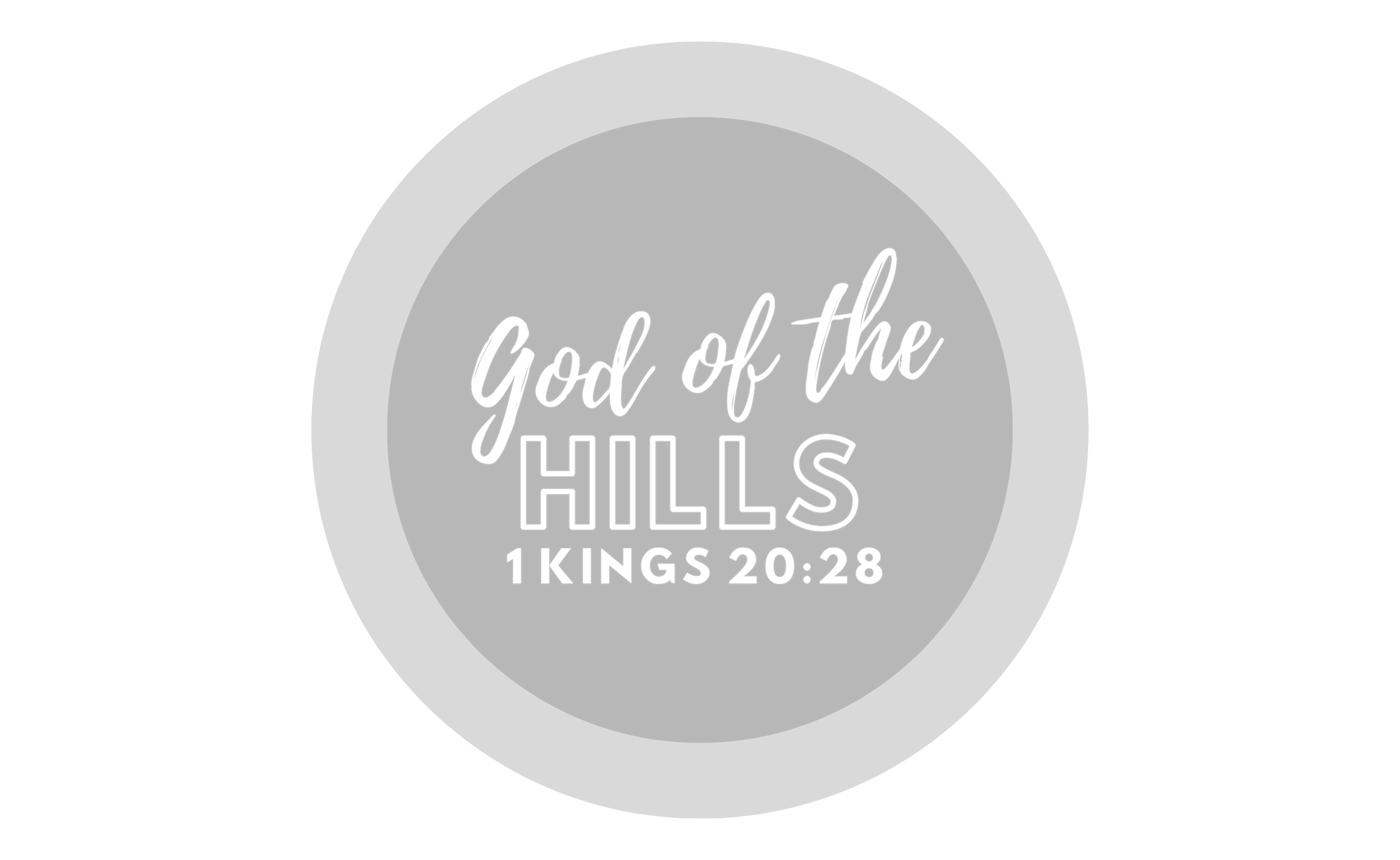 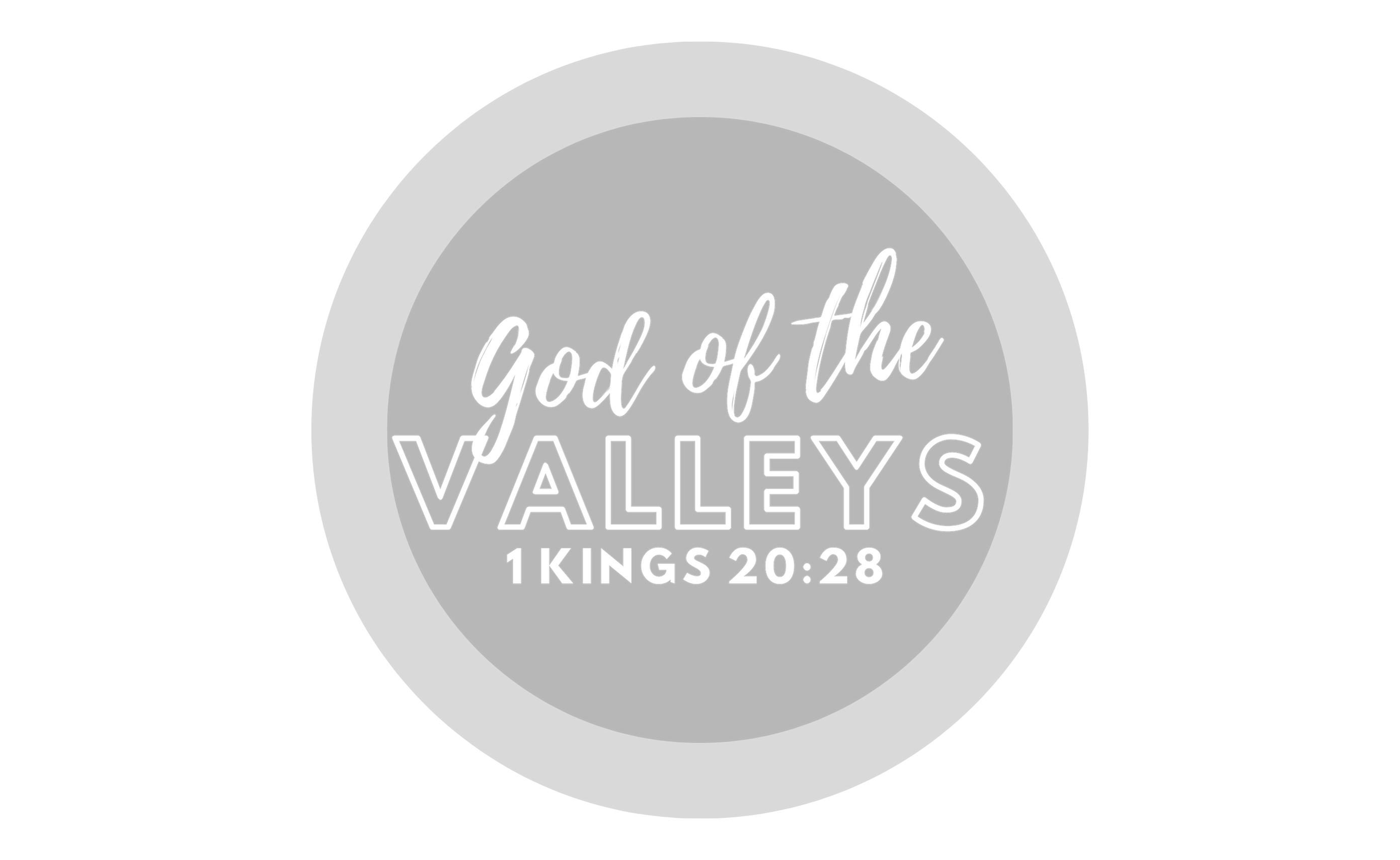 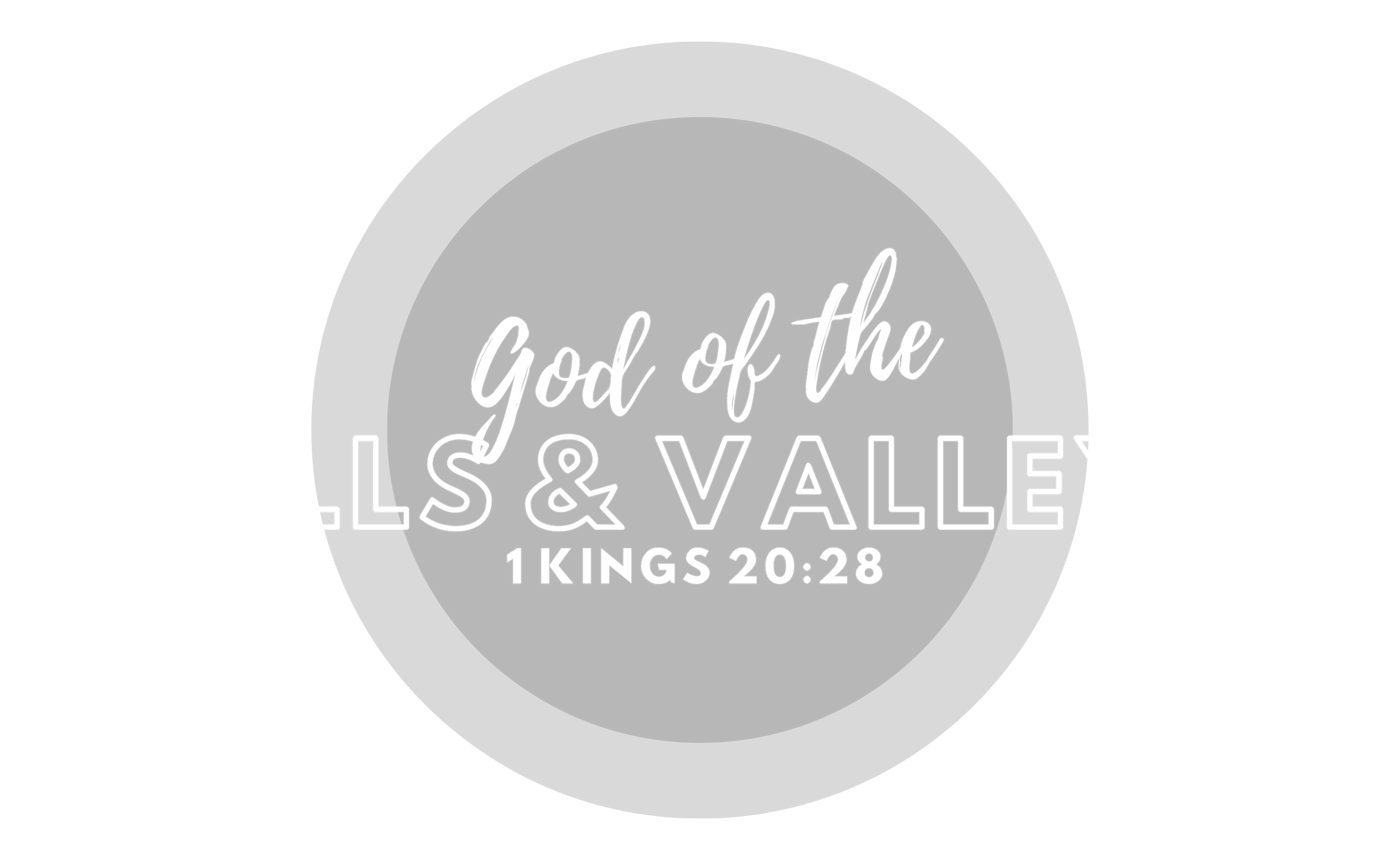 Israel
Genesis 50:19-21;    Exodus 3:7-10; 19:4-6
Hannah
1 Samuel 1-2
Job’s Wife
Job 1-2
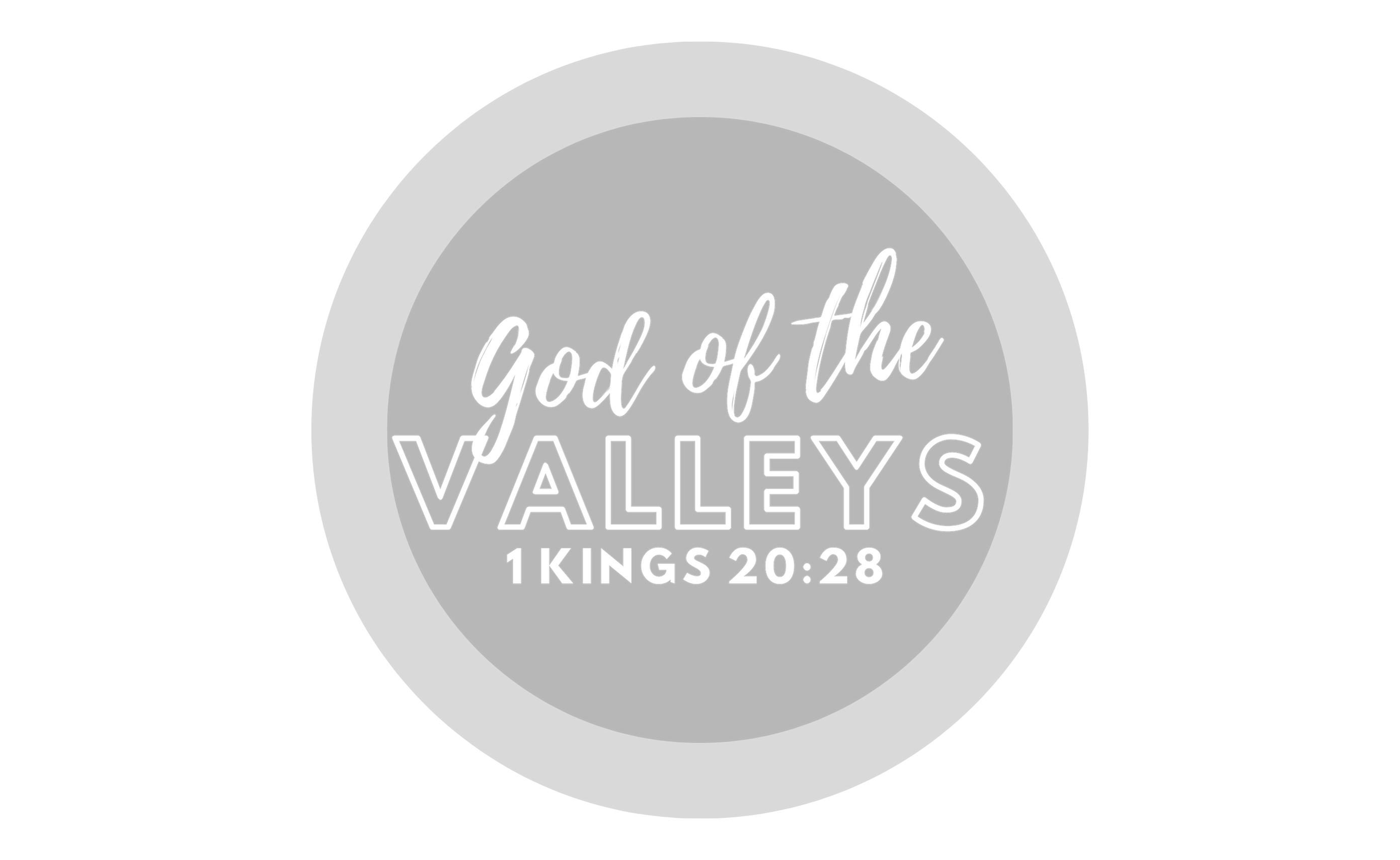 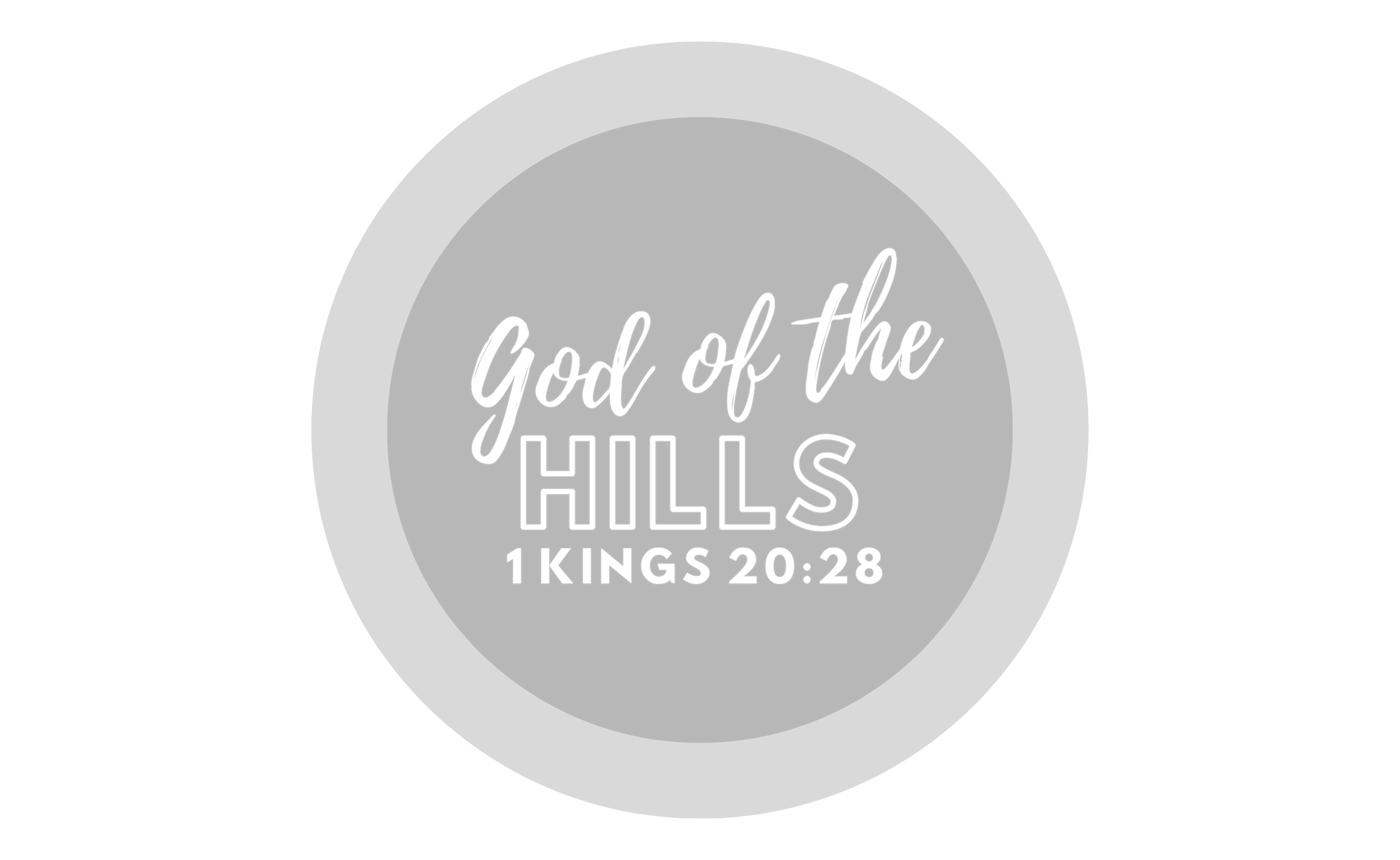 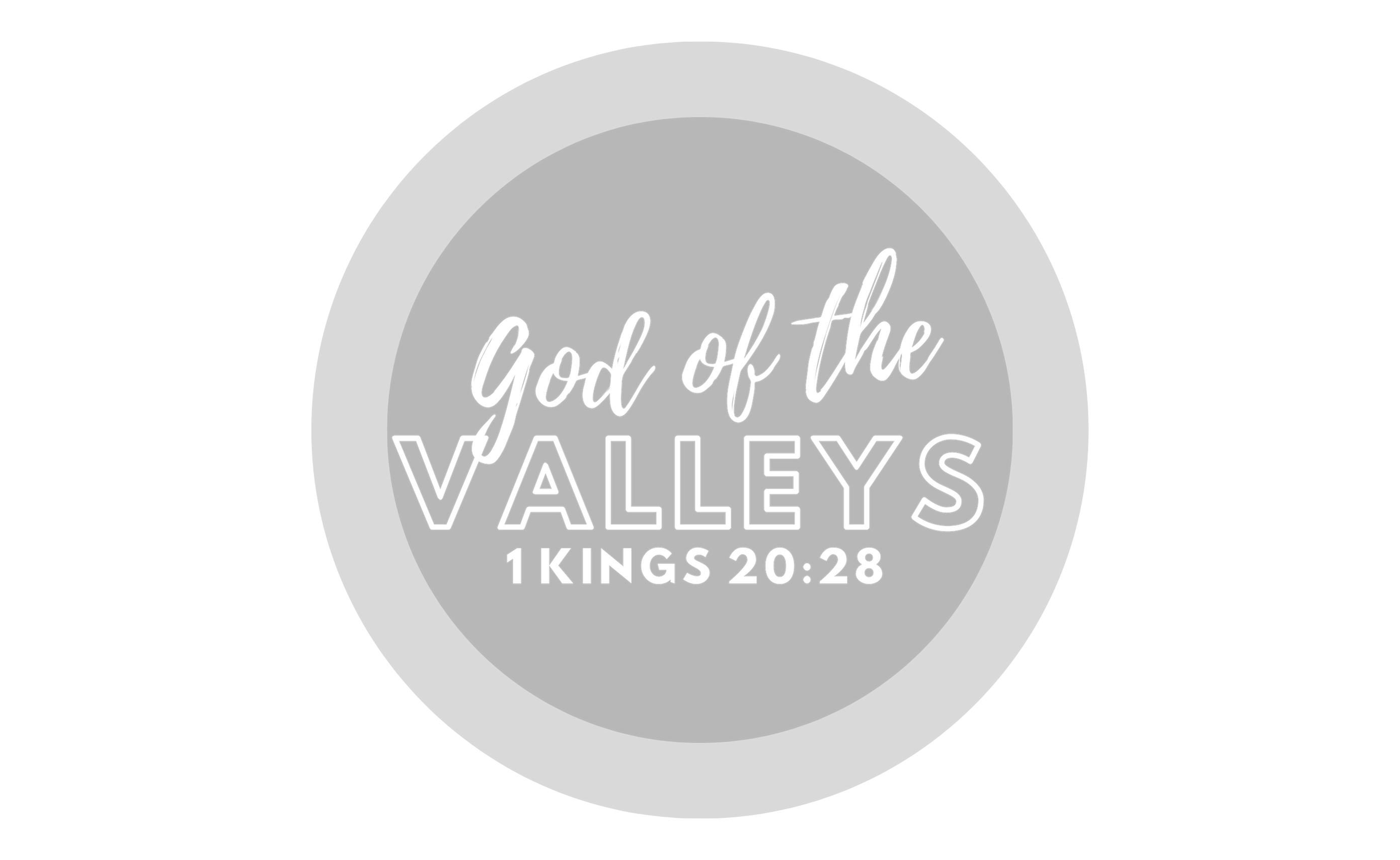 Everything good comes from God – James 1:17
God is the solution to all our problems – Lamentations 3:19-27
God resists the proud but gives grace to the humble – James 4:6-10
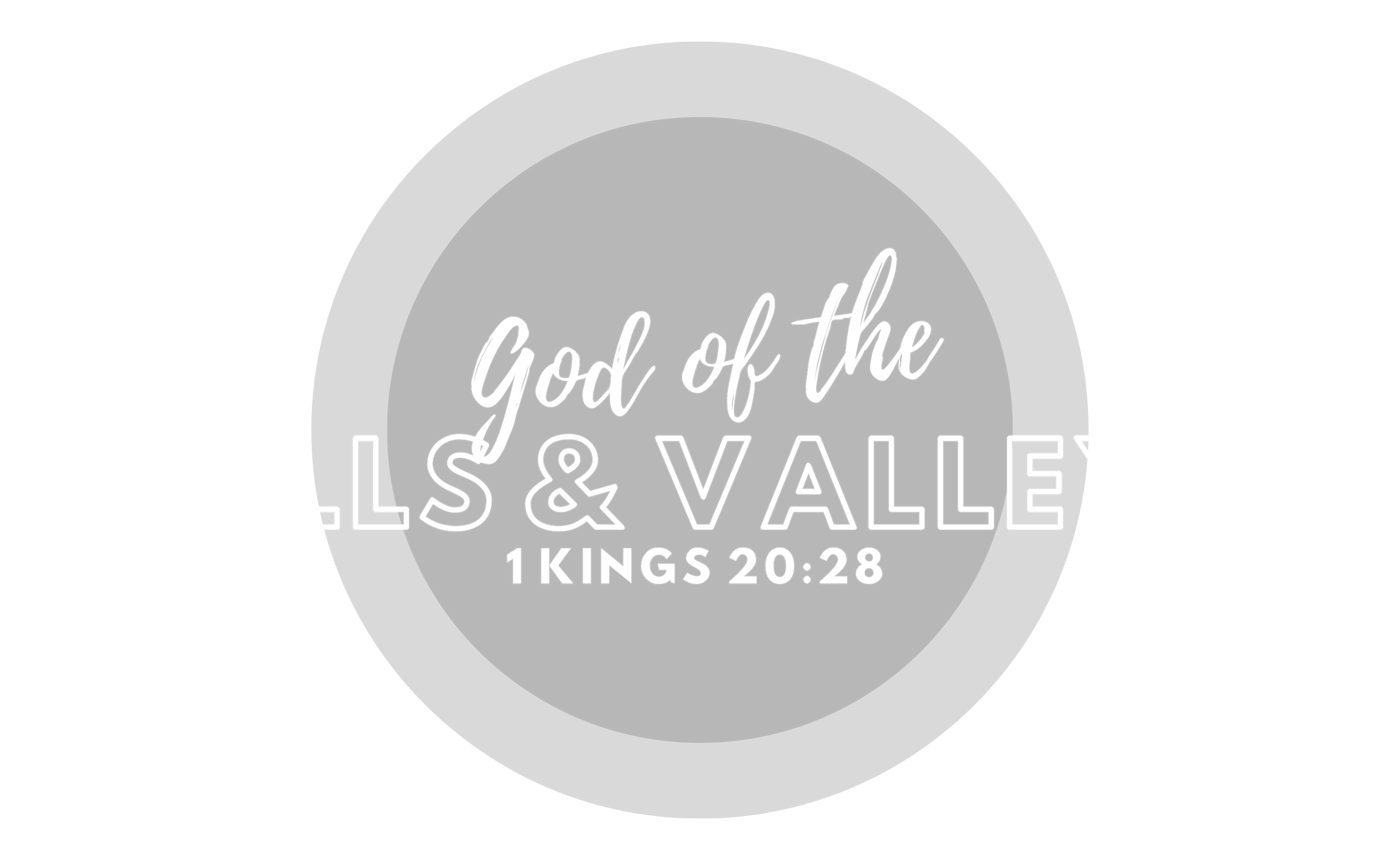 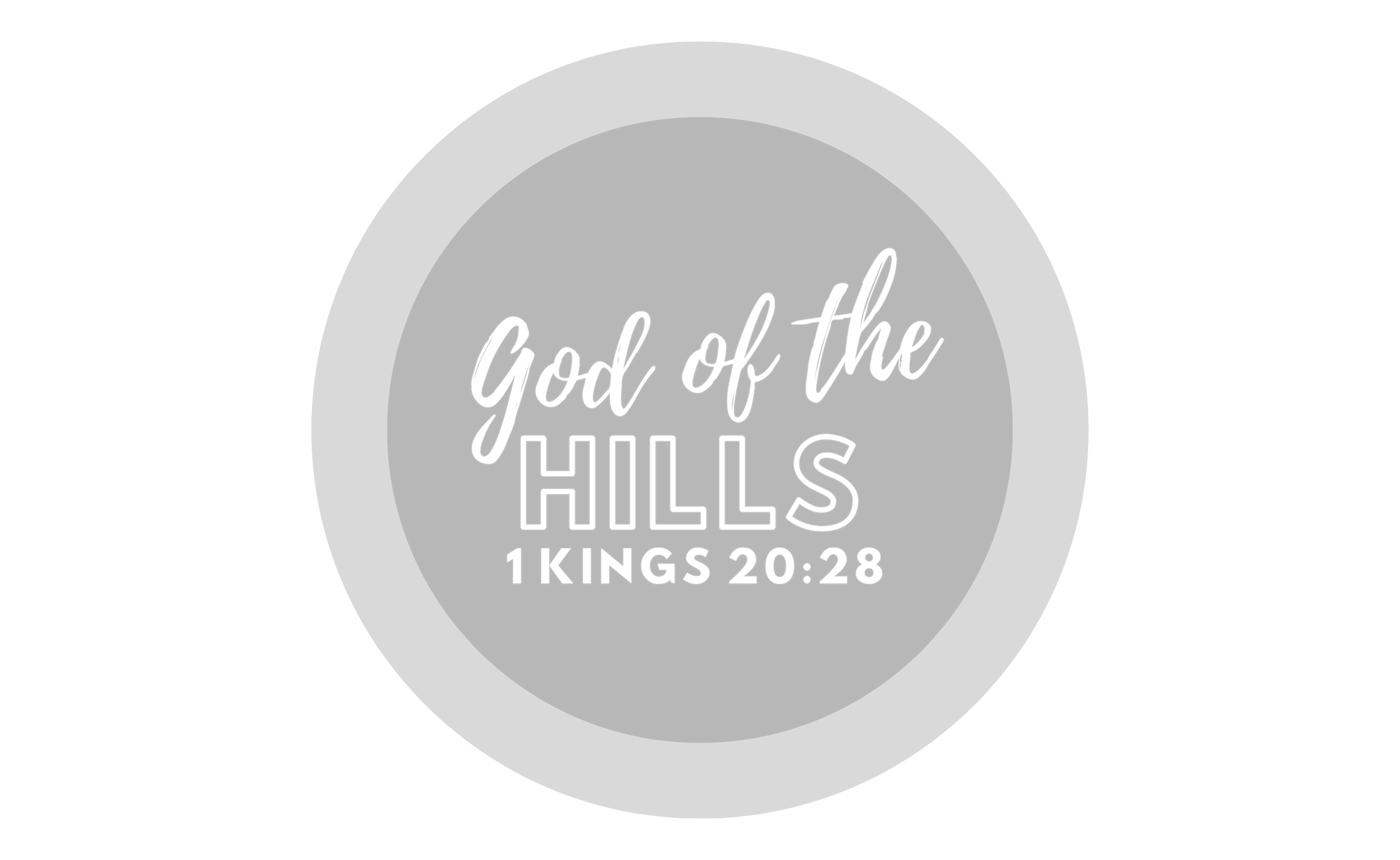 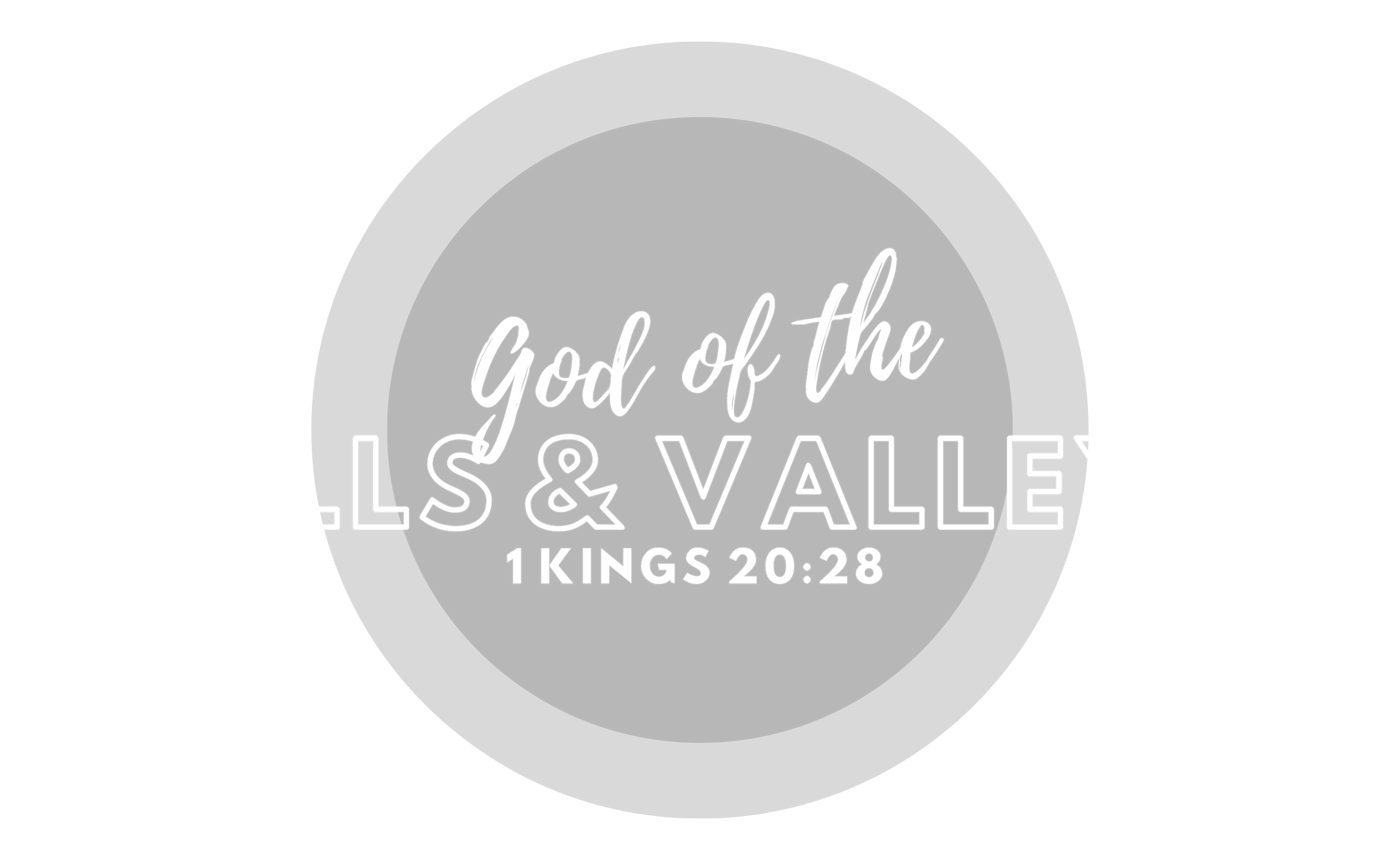 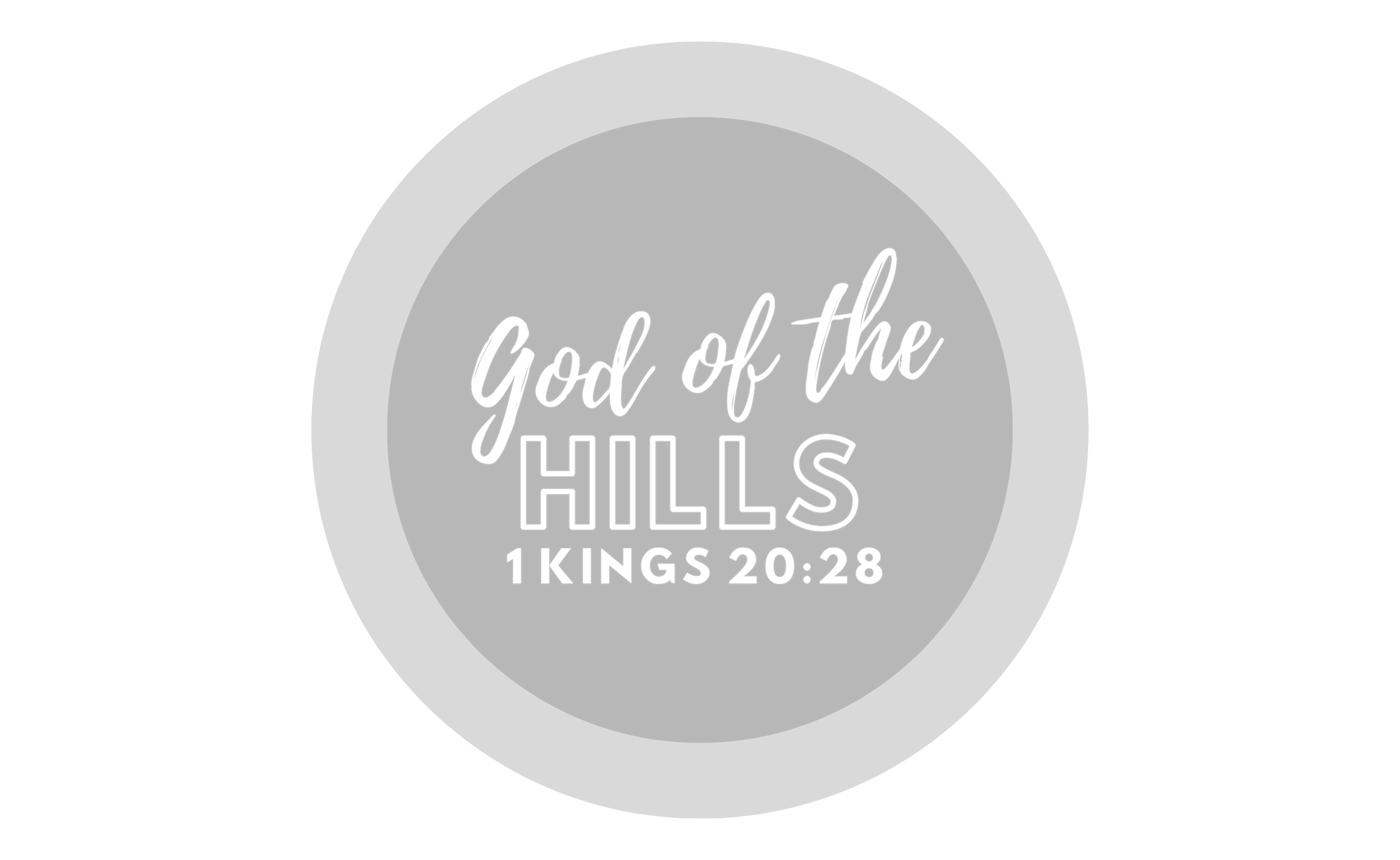